Part 21 Edition 3
“Crowd sourcing massive product models”

Dr. Martin Hardwick
President STEP Tools, Inc.
Team Leader ISO STEP-Manufacturing
Professor of Computer Science, RPI
Crowd SourcingMassive Product Models
Design of a complete aircraft, ship or vehicle
Manufacturing operations across a supply chain
Construction of a skyscraper
The models are massive
The models are made by thousands and used by millions
The models will require extensive programming outside of a single CAD, CAM or BIM system
Available Elements
Extensible information models
STEP for design
STEP-NC for manufacturing
IFC for building and construction
Other file types – JT, XML, 3DPDF etc

CAD, CAM and BIM systems that can make data for very large fragments of the models
Part 21 Editions 1 & 2
Very successful - edition 1 in 1994, edition 2 in 2002
Implemented by all the CAD, CAM and BIM vendors.
Upward compatible across many, many enhancements.
Very fast performance by translation systems.

Designed for easy implementation
Minimal data format for maximal upward compatibility.
No URI’s, OIDs of other fancy features.
No concessions to easy data presentation.
Issues with Edition 1 & 2
The file format was designed to be written by one system in its entirety, and read by another system in its entirety.
The information models are hard to program because of all the requirements that must be met to avoid ambiguity and enable extensibility, but the file format does not help.
The file format does not make any room for data structures and other elements necessary to build and maintain big systems.
The file format does not allow programs to be mixed with data to enable intelligent functionality.
Design goals of Part 21 Edition 3
Massive Product Models
Divide large files into multiple smaller files
Support data linking outside of a CAD system
With appropriate abstraction and modularity

Crowdsourcing
Enable easier programming
Make room for efficient data structures
Add intelligence using JavaScript

Upward and downward compatible with e2 and e1
DIS Development
Process
Started in Stockholm in June 2012
Reviews in Miami (Nov 2012) and Paris (June 2013)
My credentials
Started STEP tools with graduate students in 1991
Supplying STEP software to CAD vendors and OEM’s
Working on DARPA and NIST manufacturing programs
Recent background
Taught CS 1 to hundreds of students between 2003 & 2012
Took sabbatical in 2013 with focus on developing the new Part 21edition
Just taught STEP to some new students
Slide Organization
New features to enable massive product models
Anchor and Reference sections
Multi-file types
ZIP archives
New features to enable intelligent programming
JavaScript binding
Anchor tags
Value names
Other enhancements
Character set
Digital signatures
Anchors and References
ISO-10303-21;
HEADER;
FILE_DESCRIPTION( ... )
FILE_NAME( ... );
FILE_SCHEMA ( ... );
ENDSEC;

ANCHOR;
<tool_tip_face> = #100;
<tool_tip_usage> = #100;
<tool_tip_unused> = $;
ENDSEC;

REFERENCE;
#1234 = <http://www.tool.com/mill#bottom_face>;
#1235 = <http://www.tool.com/mill#bottom_face_rep>;
ENDSEC;

DATA;
#100= CHAIN_BASED_GEOMETRIC_ITEM_SPECIFIC_USAGE
      ( . . ., #1234, (#1235,#22,#23) . . .);

ENDSEC;
END-ISO-10303-21;
In-bound
Out-bound
Nearly Unchanged
Multi-File Type References
Anchor can be referenced from other file types
Reference can be to another file type
Reference format resolved by protocols and mime types
File delivered to the client must be P21
File at the server can be any type
Rules on <> contents defined by IETF RFC 2396
ANCHOR;
<tool_tip> = #100;	/* Can be referenced from JT or XML */
ENDSEC;		/* E.g. <mill.stpnc#tool_tip> */
REFERENCE;
#1234 = <http://www.tool.com/holder.jt#bottom_face>;
ENDSEC;
REST Example
Sub-directories
Directory or ZIP file
PROJECT_impeller
WORKPLAN_1_roughing
WORKPLAN _2_finishing
WORKPLAN _3_inspection
SETUP.xml
INSTRUCTIONS.docx
FIXTURE.stp
Additive format
WORKINGSTEP _1_OpenCornerPass1
WORKINGSTEP _2_OpenCornerPass2
CONTACT_toolpaths.stpnc
ASIS_model.amf
TOBE_part.stp
TOOL_t2_in_catalog.link
GCODE_siemens.mpf
TOOL_t1
PARAMETERS_iso13399.p21
CUTTING_R30018272.stp
Trusted & tested
BODY_C519132.dxf
HOLDER_C518272.stp
Model Population
Model population is important for EXPRESS validation
All data sections in current file
All data sections in referenced files
All data sections in files listed in a schema_population entity in HEADER Section
Link File
Potentially “Orphaned” without schema_population
Workplan 
STEP-NC File
Workpiece STEP File
ZIP Archives
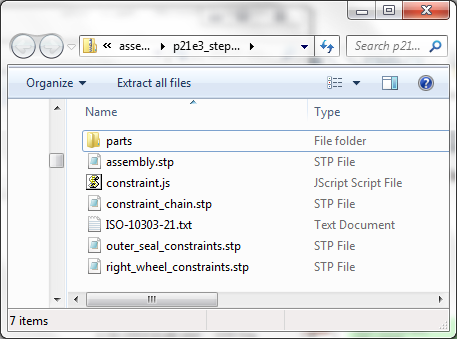 ISO-10303-21;
HEADER;
ENDSEC;

ANCHOR;
<as1_pe >= #10
ENDSEC;

REFERENCE;
#10 = <assembly.stp#root>;
#20 = <part/bolt.stp#bolt>;
#30 = <part/nut.stp#nut>;
#40 = <part/rod.stp#rod>;
#50 = <part/plate.stp#plate>;
#60 = <part/l-bracket.stp#l-bracket>;

ENDSEC;
END-ISO-10303-21;
Archive
(as1.stpz)
Directory
(ISO-10303-21.txt)
Root FilesAbstraction and Modularity
Root file name must be ISO-10303-21.txt
File content follows same rules as any other P21 e3 file
Only anchors defined in root file are visible external to ZIP
Within the ZIP an anchor is found as follows:
If no URL is given then search precedence is as follows
In same file
In ISO-10303-21.txt in same directory
ISO-10303-21.txt in parent (grandparent etc.) directory
REFERENCE;
#10 = <#example>;
Abstraction Example
Two files in ZIP have #a ANCHORS
Root file selects the one that is “seen” externally
ISO-10303-21;
HEADER;
ENDSEC;

ANCHOR;
<a>= #80
ENDSEC;

REFERENCE;
#80 = <two.ifc#a>;

ENDSEC;
END-ISO-10303-21;
ANCHOR;
<a> = #10;
<c> = #20;
ANCHOR;
<a> = #30;
<d> = #40;
/
+
=
ANCHOR;
<a> = <two.ifc#30>;
one.ifc
two.ifc
ISO-10303-21.txt
abc.ifcz
abc.ifcz
Advantages
Can copy ZIP to any location
External references can only see the root
Internal references remain consistent
Can hide details from next level assembly
Only items listed in the root are exposed
Details are seen within the zip only
Can move data between files
An anchor can move from one.ifc to two.ifc
Root file resolves the location internally and externally
Slide Organization
New features to enable massive product models
Anchor and Reference sections
Multi-file types
ZIP archives
New features to enable intelligent programming
JavaScript binding
Anchor tags
Value names
Other enhancements
Character set
Digital signatures
JavaScript Intelligence
Operates on the anchors not the information model
Enables intelligence to be included in the data such as
Manufacturing functionality (tool changer, etc)
Building functionality (doors, lifts, etc)
Viewer functionality (look at this first, etc)
Optional - an organization can refuse ZIPs containing JavaScript
If the sender is not trusted
Or always
JavaScript Example
Function to check workpiece and workplan
function link (workingstep, workpiece)  // two STEP-NC P21 e3 models
{
    with workingstep.toolpath {   // <toolpath> = #10  {by:’Mastercam’};
       if ($by != ‘Mastercam')
	  return null;
       path = $value			// application specific decode of #10
    }
    with workpiece.shape { // <shape> = #20 {by:’Catia’} {type:’removal’};
       if ($type != 'as_is' || $type != 'to_be' || $type != 'removal')	
          return NULL;
       if ($by != ‘Catia')		
          return NULL;
       }
       shape = workpiece.shape.$value;	// application specific decode of #20
}
JavaScript Streaming (JSON)
ANCHOR;
<toolpath> = <#20>; 
<PDM> = <#30>;
Encoding of entity stream is application dependent
Not defined in Part 21 Edition 3
Expectation is AP teams and others will define a required encoding on the anchor name
For example,
A JSON encoding of the toolpath
A BOM XML encoding of the PDM
JavaScript exampleshttp://www.steptools.com/demos/
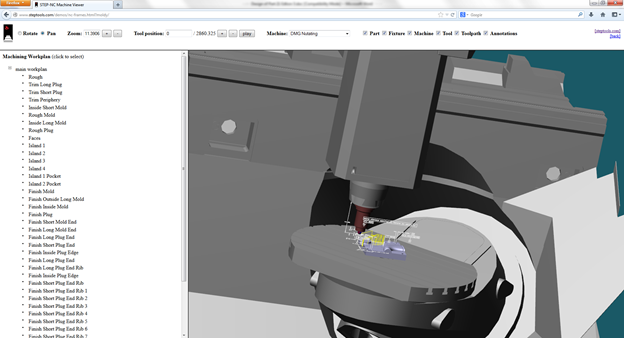 Anchors
Anchors are not part of the information model
Anchors expose information so that it can be referenced
Exposed information does not have to be in the information model
A picture (jpeg) that shows the content
A movie showing how to assemble the tool
ANCHOR;
<picture> = abc.jpeg;
<movie> = <http://home.big.com/tool_assembly.wmv>;
<tool_tip> = #20;   // stream defined as per previous slide
ENDSEC;
Anchors continued
Expectation is that there will be at least three types of anchors
Anchors whose meaning and content is defined in a standard
Anchors whose meaning and content is defined by a recommended practice
Anchors whose meaning and content is defined by an application
The file_name.name attribute of the Header section defines the governing authority for the anchor names and contents
Anchor Tags
Tags {} allow additional data to be included with anchors
Anchors and tags are not part of the information model
Tags are {label: value} with value in P21 syntax
Possible uses
Simplify programming tasks
Additional data structures to improve efficiency
Documentation for the STEP mapping to an item
<status> = #10  {by:’manufacturing’} {status:.GREEN.};
<index> = $ {dictionary:((‘pd’,‘sdr’, ‘rep’), (#10, #20, #40))};
<shape>  = #60 {path: (#10, #14, #52)};
Value Names
IETF allows anchors to be applied to many kinds of values
If the values in a STEP file can be anchored then they can be used in applications
For example it becomes possible to reference the X, Y and Z of a point as
example.stp#x, example.stp#y and example.stp#z
In order to enable this functionality we need to define the values in the file
ANCHOR;
<x> = 1.0
<y> =  0.0
<z> =  -1.0
ENDSEC;
Value Names continued
But we would like the values to be in our information model 
So @ notation has been added to represent values
#100 is an entity instance
@10 is a value instance
Same identifier number cannot be used for both
ANCHOR;
<x> = 1.0
<y> =  0.0
<z> =  -1.0
ENDSEC;
REFERENCE;
@10 = <#x>
@20 =  <#y>
@30 =  <#z>
ENDSEC;
DATA;
#200 = POINT (‘’, (@10, @20, @30));

ENDSEC;
Slide Organization
New features to enable massive product models
New features to enable intelligent programming
Other enhancements
Referencing legacy data
EXPRESS constants
Updated multi-lingual string character set to ISO 10646
Digital signatures
Other anchor rules
A numeric anchor is a reference to an instance in the file
http://www.old.com/example.ifc#20
This allows new P21 files to address legacy data without changing that legacy data
IFC applications may want to use GUIDs as anchors
EXPRESS constants can be referenced from the anchor section
ANCHOR
<express_constant> = MATHEMATICAL_FUNCTIONS_SCHEMA.THE_NEGPI_PI_INTERVAL;
ENDSEC;
Other reference Rules
REFERENCE section defines data for the DATA section
REFERENCE section is part of the information model
So more tightly constrained than the ANCHOR section
All references must resolve to valid P21 files
If reference is not a P21 file then server must convert
After delivery an entity or value is selected using the anchor
If no anchor is given then an implied anchor of #answer is assumed
Chasing may occur if the anchor identifies another URL
Processing system must detect infinite loops
Multi-lingual strings
Character set for Part 21 defined before UTF-8 encoding of ISO 10646 became available
Multi-lingual support is very important
Part 21 e1 and e2 defined their own methods
Special software required
Edition 3 allows UTF-8 encoding of ISO 10646 characters
Coding is now familiar to most programmers
Support for legacy will continue
Added after DIS
Added after DIS
Digital Signatures
Since DIS submission a section has been added for digital signatures 
Signature based on hash of contents and crypto key
Assures source of data and absence of tampering
Comodo, Go Daddy and GlobalSign are widely recognized as suppliers of the necessary root crypto key
Many organizations use this mechanism to sign DLL’s
http://en.wikipedia.org/wiki/Digital_signature
SIGNATURE; vnjfn457vfu0+v8vhn9vnfnvbgbjdnvnjfn457vfu0+v8vhn9vnfnvbgbjdnvnjfn457vfu0+v8vhn9vnfnvbgbjdn buic889ruivuj890fv89vbhfuntf565sdfujhiofbhf789d0bhfgbhfguvbh78vfvvbhbvydu8vbffvbdsuivdfvbfuy END_SECTION;
Technical Summary
Anchor section enables references into the data
Reference section enables references out of the data
ZIP/directory organization for modularity and abstraction
Tags on anchors enable new kinds of data structures
Value names enable references to values
JavaScript binding enables intelligent applications
Signature section assures data source and prevents tampering
Character set updated to UTF-8 ISO 10646
Functional Summary
Edition 3 adds references, intelligence and data structures  to STEP, STEP-NC and IFC
Massive shared product models
Open and closed loop manufacturing
Intelligent buildings
Sent to Geneva for DIS ballot
Ongoing verification
Open source examples on STEP Tools web site
New projects starting